Early pregnancy bleeding
Abortion 
Ectopic pregnancy
GTD
4/30/2020
1
1.Abortion
Outlines
Definition 
Etiology 
Classification 
Diagnosis 
Management
4/30/2020
2
By the end of the lesson the student should be able to 
Define Abortion 
Describe the ethologic  of  abortion 
Describe the management of abortion
List  post abortion cares
4/30/2020
3
Abortion
Definition -is
Loss of pregnancy before viability:
    - spontaneously  
    - induced
It implies the process of expulsion or extraction of products of conception
Viability:
    - 20 wk, 24wk, 28 wk
    - 500gm, 1000gm
Ethiopian context is 28 wk or 1000 gm
4/30/2020
4
Etiology
First trimester abortion :(the first 12 wk)
Fetal chromosomal abnormalities - particularly Trisomy,
2 .   Anembryonic pregnancy -  Blighted ovum
3.   Parental balanced translocation 
4.    Infections:  genital tract infection , systemic infection with pyrexia & ToRCH  syndrome
5.    Endocrine disorders :  Diabetes,  hypothyroidism , PCOS  &  Corpus luteum  insufficiency,erythroblastosis fetais
6.  Uterine disorders:  Uterine anomalies , sub mucus fibroid &  Asher man's syndrome
7. Thrombophilia
8.  Immunological disorders 
9. Cigarette smoking ,alcohol, anaesthetic agents & chemical agents . 
10.  Psychological disorders
4/30/2020
5
Etiology…
B.  Second trimester abortion:
Multiple pregnancy
 Cervical incompetence (congenital & acquired )
Uterine anomalies and sub mucous fibroid
Genital tract infection and PROM 
5.   Systemic infections: HIV, Malaria, syphilis, Rubella
     6.  Maternal health: Diabetes, Renal disease,  Hypertension
4/30/2020
6
Unexplained Abortion
Unexplained: 
    The etiology of spontaneous abortion of chromosomally and structurally normal embryos/fetuses in apparently healthy women is unclear.
4/30/2020
7
Classification of abortion
A. Clinically:
Threatened abortion 
Inevitable abortion 
Incomplete abortion 
Complete abortion 
Missed abortion 
Septic abortion 
Recurrent abortion
4/30/2020
8
Classification…
B. Gestational Age:
Fist trimester
Second trimester
Method
Spontaneous
Induced
4/30/2020
9
Differential diagnosis
Ectopic pregnancy
Molar pregnancy
AUB other than Pregnancy
Local causes like cervicitis 
Urinary tract, GI tract bleeding
4/30/2020
10
Threatened abortion
History   Mild vaginal bleeding. 
			  No or mild abdominal pain 
Examination   Good general condition.
				 The cervix is closed 
		     		  The uterus is usually the 			             correct size for date
U/S which is essential for the diagnosis Showed the presence of fetal heart activity.
4/30/2020
11
Threatened abortion(Management)
Reassurance If fetal heart activity is present,  > 90% of cases will be progressed satisfactorily 
Advice:  Decrease physical activity (bed rest is of no therapeutic value), avoid intercourse.
Hormones i.e. Progesterone & hCG Which are used in the first trimester to support pregnancy
Anti- D:  An adequate dose of
ANC as high risk patients
4/30/2020
12
Inevitable and Incomplete abortions-read danforth
History 	
Heavy vaginal bleeding. 
 with no passage of products conception (inevitable)
 with the passage of products of conception (incomplete abortion)
Severe lower abdominal pain which follows the bleeding (both)
4/30/2020
13
Inevitable and Incomplete…
Examinations  
 Poor general condition.
 The cervix is dilating and products  of conception may be passing trough the os 
 The uterus may be the correct size for date (inevitable abortion) or  small for date (incomplete abortion) 
U/S  Fetal heart activity may or may not present in inevitable abortion or retained products of conception ( RPOC ) in incomplete abortion
4/30/2020
14
Inevitable and incomplete abortions(Management)
CBC , blood grouping , Blood  
Resuscitation  large IV line, fluids & blood 	 			transfusion 
Oxytoxic drugs
Evacuation & curettage
Give anti D in the same way like threatened abortion
6.    Post-abortion management.
4/30/2020
15
Complete abortion
History 
 Heavy vaginal bleeding which has  been stopped.
 lower abdominal pain which follows the bleeding which has been stopped.
Examination 
Initially cervix closed but later     		
U/S  
showed empty uterine cavity or PROP
4/30/2020
16
Complete abortion(Management)
Confirm it is complete by U/S
Post-abortion care
4/30/2020
17
Missed abortion
A missed abortion refers to in-utero death of the embryo or fetus prior to the 20th/28th  week of gestation, with retention of the pregnancy for a prolonged period of time.(1 wk and above)
NB- IUFD –is inutero death of fetus of >=28 GA
4/30/2020
18
Missed abortion
Most of missed abortions are diagnosed accidentally during routine U/S in early pregnancy .
 	In some cases there may be a history of :
Episodes of mild vaginal bleeding  
Regression of early symptoms of pregnancy .
Stop of fetal movements after 20 weeks gestation.
 Examination 
The uterus may be small for date
4/30/2020
19
Missed abortion
U/S   (which is essential for diagnosis ) diagnosed if two ultrasound ( T/V or T/A) at least 7days apart showed an embryo of > 7 weeks gestation ( CRL > 6mm in diameter and gestational sac > 20 mm in diameter ) with no evidence of heart activity .
4/30/2020
20
No fetal cardiac activity
4/30/2020
21
Missed abortion(Management)
CBC , blood grouping , units of blood  
Platelets count, PT, PTT – to exclude the risk of DIC
- magt- D &c
4/30/2020
22
Anembryonic pregnancy (Blighted ovum)
It is due to an early death and resorption of the embryo with the persistence of the placental tissue.
It is  diagnosed  if two ultrasound ( T/V or T/A) at least 7  days apart showed after 7 weeks of  gestation (i.e. gestational sac > 20mm ) an empty gestational sac with  no  fetal echoes seen .
It is treated in a similar way to missed abortion .
4/30/2020
23
Blighted ovum
Anembryonic pregnancy
Empty gestational sac
4/30/2020
24
Septic abortion
Definition :
Commonly it is an incomplete abortion which complicated by infection of the uterine contents . 
It can be any clinical variety: Induced, Spontaneous, Incomplete. Inevitable, Complete, missed abortions.  
Features :  Poor general condition 
Include the features of incomplete abortion i.e. severe vaginal bleeding with passage of product of conception, with or without history of evacuation.
Features of pelvic infection i.e. pyrexia , tachycardia , general malaise , lower abdominal pain , pelvic tenderness & purulent vaginal discharge .
4/30/2020
25
Septic abortion
Bacteriology : Mixed infection 
 The commonest organisms are : 
Gram -ve : E.coli , strepto & staphylococcu
Anaerobics : Bacteroides 
These organisms indicate that the infection is ascending from vaginal flora
Rarely  Cl. tetani , which is potentially lethal if not treated adequately . 
Types : 
Mild  the infection is confined to decidua or endometrium : 80% 
Moderate the infection extended to myometrium15% 
Severe the infection extended to pelvis  + Endotoxic shock + DIC 5%
4/30/2020
26
Septic abortion
Management :
Investigations : 
CBC , blood grouping , 2 units of blood . 
Coagulation profile , serum electrolytes & blood culture if   pyrexia > 38.5°C
Antibiotics
Surgical evacuation of)
Post-abortion management.
4/30/2020
27
Complications of abortion
Hemorrhage .
Complication related to surgical evacuation ie E&C and D&C.
Uterine perforation- which may lead to rupture uterus in the subsequent pregnancy.
Cervical tear & excessive cervical dilatation – which may lead to cervical incompetence.
Infection – which may lead to infertility & Asher man's syndrome.
Excessive curettage – which may lead to Adenomyosis
 Rh- iso immunization 
Psychological trauma .
4/30/2020
28
Post - abortion management
In cases of incomplete, inevitable, complete, missed & septic abortions 
 Support: from the husband, family& obstetric  
  staff
 Anti D – to all Rh –ve, nonimmunised patients, 			whose husbands are Rh+ve
 Counseling & explanation:
Contraception (Hormonal, IUCD, Barrier) Should start immediately after abortion if   the patient choose to wait , because ovulation can occur 14 days after abortion and so pregnancy can occur before the expected next period .
4/30/2020
29
PAC(post Abortion care) : Five elements
Emergency treatment of incomplete abortion and its complications
Counseling- about procedure, post procedure cxn prevention, when to seek care etc
FP services
Linkage with other RH services
Community-service provider partnership (community awareness creation on safe abortion methods)
4/30/2020
30
Recurrent abortion
Definition : 
Is defined as 3 or more consecutive spontaneous abortions  
It may presented clinically as any of other types of abortions .  
 Types : 
Primary  : All pregnancies have ended in loss 
Secondary : One pregnancy or more has proceeded to viability(>24 weeks gestation) with  all others ending in loss 
Incidence : 
occurs in about 1% of women of reproductive age .
4/30/2020
31
Recurrent abortion
Causes
Idiopathic recurrent abortion, in about 50%, in which no cause   can be found . 
The known causes include the followings : 
Chromosomal disorders:
Fetal chromosomal abnormalities & structural abnormalities  
Parental balanced translocation 
   2. Anatomical disorders:    
Cervical incompetence: →congenital and acquired
Uterine causes: → sub mucous fibroids, uterine anomalies & Asher man's syndrome
4/30/2020
32
Recurrent abortion
Causes
3. Medical disorder:s
Endocrine  disorders : diabetes , thyroid disorders , PCOS &  corpus luteum insufficiency . 
Immunological disorders 
Thrombophilia: congenital deficiency of Protein C&S and antithrombin III, & presence of factor V leiden.
Infections
ToRCH - CMV may be a cause of recurrent abortion  
Genital tract infection e.g. Bacterial vaginosis
Rh – isoimmunization
4/30/2020
33
THANK YOU SO MUCH!!!
4/30/2020
34
2. Ectopic pregnancy
Outlines
Definition
Risk factors 
Manifestations
Diagnosis
Management
4/30/2020
35
Ectopic Pregnancy
Definition: 
Ectopic pregnancy is one in which the blastocyst implants anywhere other than the endometrial lining of the uterine cavity.
Ectopic pregnancy accounted for 10 % of all pregnancy-related deaths
Incidence 
Ectopic pregnancies occurred, at a rate of 16 ectopic pregnancies per 1,000 reported pregnancies (1.6%)
More than  95 % ectopic pregnancy are tubal
4/30/2020
36
Various sites and frequency of ectopic pregnancies.
4/30/2020
37
Risk Factors
An appreciation of risk factors for ectopic pregnancy leads to a more timely diagnosis with improved maternal survival and future reproductive potential. 
 Prior ectopic pregnancy, documented tubal pathology, surgery to restore tubal patency, or tubal sterilization carry the highest risks of obstruction and subsequent ectopic pregnancy
Risk factors for ectopic pregnancy can be divided into those that confer
 High 
Moderate, or 
Low/slight  risk
4/30/2020
38
4/30/2020
39
Risk Factors Contd.
Cigarette smoking : 
In the  period increases the risk of ectopic pregnancy in a dose-dependent manner, thus it can be either a low or moderate risk factor depending on the patient's habits. 
This may be the result of impaired immunity in smokers, thus predisposing them to pelvic inflammatory disease, or to impairment in tubal motility
 In vitro fertilization:   
May be doe to impaired tubal motility from hormonal stimulation
Increased the incidence of "Atypical" implantation: Cornual, abdominal, cervical &  ovarian
4/30/2020
40
Risk Factors Contd.
Age > 40 years 
Myoelectrical activity is responsible for propulsive activity in the fallopian tube.
 This activity facilitates movement of the sperm and ova toward each other and propels the zygote toward the uterine cavity.
Aging results in progressive loss of myoelectrical activity along the fallopian tube, which may explain the increased incidence of tubal pregnancy in perimenopausal women .
4/30/2020
41
Risk Factors Contd.
Contraceptives 
Most forms of contraception will ironically increase the relative incidence of ectopic pregnancy by decreasing the number of intrauterine pregnancies. 
The relative number of ectopic pregnancies varies by contraceptive use.
For example, barrier contraception and the TCu380A IUD do not confer an increased ectopic pregnancy rate .
Hormonal control of the muscular activity in the fallopian tube may explain the increased incidence of tubal pregnancy associated with failures of the morning after pill, minipill, progesterone-containing intrauterine devices (IUDs), and ovulation induction. 
 Tubal sterilization can be followed by an ectopic pregnancy.
4/30/2020
42
Clinical Manifestations
Symptoms 
Triads occur in 50% of patients 
Amenorrhea 
vaginal bleeding  
Abdominal pain on the affected side 
Other pregnancy discomforts such as breast tenderness, nausea, and urinary frequency may accompany more ominous findings. 
Shoulder pain
Vertigo and syncope from hemorrhagic hypovolemia. 
Many women with a small unruptured ectopic pregnancy have unremarkable clinical findings.
4/30/2020
43
Clinical Manifestations Contd.
Physical examination 
Vital Signs  normal or deranged 
Abdominal and pelvic findings are notoriously scant in many women before tubal rupture.
 With rupture
Pale 
Acutely sick 
 Signs of fluid collection
signs of acute abdomen.
Cervical motion tenderness 
Adnexal mass 
Buldged cul-de-sac
4/30/2020
44
Differential diagnosis
Abortion 
GTD
PID 
Corpus luteum cyst 
Cystitis 
Renal colic 
Adnexal cyst torsion 
Degenereting Mayoma
Appendicitis 
Mesenteric lymph adenitis
4/30/2020
45
Diagnosis
Clinical: high index of suspicion 
Laboratory tests: 
Hct 
Blood group & Rh 
Urine HCG 
Serum beta HCG 
Serum progesterone
Ultrasound
Culdocentesis
 Endometrial Sampling 
Diagnostic laparoscopy : Gold standard for diagnosis of ectopic pregnancy
4/30/2020
46
Algorithm for the diagnosis of ectopic pregnancy
4/30/2020
47
Management  of ectopic pregnancy
Medical: Oral, parenteral or direct Injection into Ectopic Pregnancy 
Methotrexate 
Prostaglandins  
Mifepristone
Potassium chloride  - When a tubal pregnancy coexists with a uterine pregnancy, potassium chloride can be injected into the tubal pregnancy sac as methotrexate is c/I in the presence of intrauterine preg.
Hyperosmolar glucose
2. Surgical 
3. Expectant management 
4. Anti D for Rh negative women
4/30/2020
48
4/30/2020
49
Prevention
Tubal pathology carries one of the highest risks and pelvic inflammatory disease plays a major role in tubal adhesions and obstruction. 
Because chlamydial infections constitute nearly half of pelvic inflammatory disease cases, efforts have been directed towards screening high-risk populations for asymptomatic infections.
 These include sexually active women under the age of 25 or women who use non barrier forms of contraception.
 Such screening programs in Sweden have demonstrated steady declines in both chlamydial infections and ectopic pregnancy rates, especially in women aged 20 to 24 years
4/30/2020
50
Thank you
4/30/2020
51
3. Gestational Trophoblastic Disease
4/30/2020
52
Outlines 
definition,
 risk factor, 
classification, 
diagnosis, 
 management
4/30/2020
53
LEARING OUT COME
By the end of the lesson the student should be able to 
Define GTD
List the risk factor of GTD
Describe the classification of  GTD
Describe the clinical manifestation of GTD
Describe the diagnosis of  GTD
Describe the management of GTD
4/30/2020
54
Gestational trophoblastic disease
Gestational trophoblastic disease (GTD) is a proliferative disorder   of trophoblastic cells.
All forms of GTD are characterized by a distinct tumor marker, the beta subunit of human chorionic gonadotropin (hCG). 
The pathogenesis of GTD is unique because the maternal tumor arises  from gestational rather than maternal tissue.
It is principally a disease of chorion
4/30/2020
55
classification
1) Benign tumors 
 Hydatidiform mole  -complete mole
                                     -partial mole
2)  Malignant  tumor 
Persistent gestational trophoblastic tumor
Invasive mole 
 placental site trophoblastic tumor
  choriocarcinoma
4/30/2020
56
Pathologic and clinical classifications for gestational trophoblastic disease
4/30/2020
57
“molar pregnancy”, can occur after any
gestation”
 Induced or spontaneous abortion
 Ectopic pregnancy
 Term pregnancy
4/30/2020
58
Risk factors
1. Maternal age 	> 40 years
            	          < 20 years –teenage pregnancy
2. Paternal age > 45 years  
3. Previous Hydatidiform mole  1st	1-2%
				                       2nd      15-28%                                                     
4. Nutrional   deficiency           - folic acid
                                                                         -  carotene
                                                   -Vitamin A deficiency
4/30/2020
59
HYDATIDFORM MOLE
Xied by histologically by abnormalities of  the chorionic villi that consist of trophoblastic proliferation and  edema of villous stroma
The absence or presence of a fetus ,gross morphology and karyotype used to describe them as 
1. complete mole 
2.  Partial mole
4/30/2020
60
Cont….
Hydatidiform mole is a pregnancy characterized by vesicular swelling of placental villi and usually the absence of an intact fetus. (without embryo, membrane, or cord development)
 The etiology of Hydatidiform mole remains unclear, but it appears to be due to abnormal gametogenesis and fertilization
In a ‘complete mole’ the mass of tissue is completely made up of abnormal cells 
There is no fetus and nothing can be found at the time of the first scan.
4/30/2020
61
Cont…
In a ‘partial mole’, the mass may contain both these abnormal cells and often a fetus that has severe defects. 

In this case the fetus will be consumed ( destroyed) by the growing abnormal mass very quickly.  (shrink)
4/30/2020
62
Incidence
1 out of 1500-2000 pregnancies in the U.S. and Europe
1 out of 500-600  pregnancies in  some Asian countries. 
Complete > incomplete
Repeat H. moles occur in 0.5-2.6% of patients, and these patients have a subsequent greater risk of developing invasive mole or Choriocarcinoma
There is an increased risk of molar pregnancy for women over the age 40
4/30/2020
63
Incidence
~10-17% of H.moles will result in invasive mole
~2-3% of H. moles progress to Choriocarcinoma (most of them are curable) 
Vary with ethnic variation
Common in oriental countries
The highest incidence in Philippines(1in 80) and lowest in European countries(1in 752).
4/30/2020
64
4/30/2020
65
Clinical presentation
Complete mole 
Vaginal bleeding     97%
Excessive uterus size 50%
Amenorrhea  and Abdominal pain
Preeclampsia  27% before 20wks
Hyperemesise  gravidrum 25% and Thyrotoxicosis 7%
Theca lutein ovarian cysts  >50% 
Expulsion of snow storm appearance
USG-Snow storm appearance and Absence of fetal part and FHB
4/30/2020
66
Partial mole
Sign and symptom of incomplete  or missed abortion 
Could have fetus  
 vaginal bleeding 
preeclampsia
4/30/2020
67
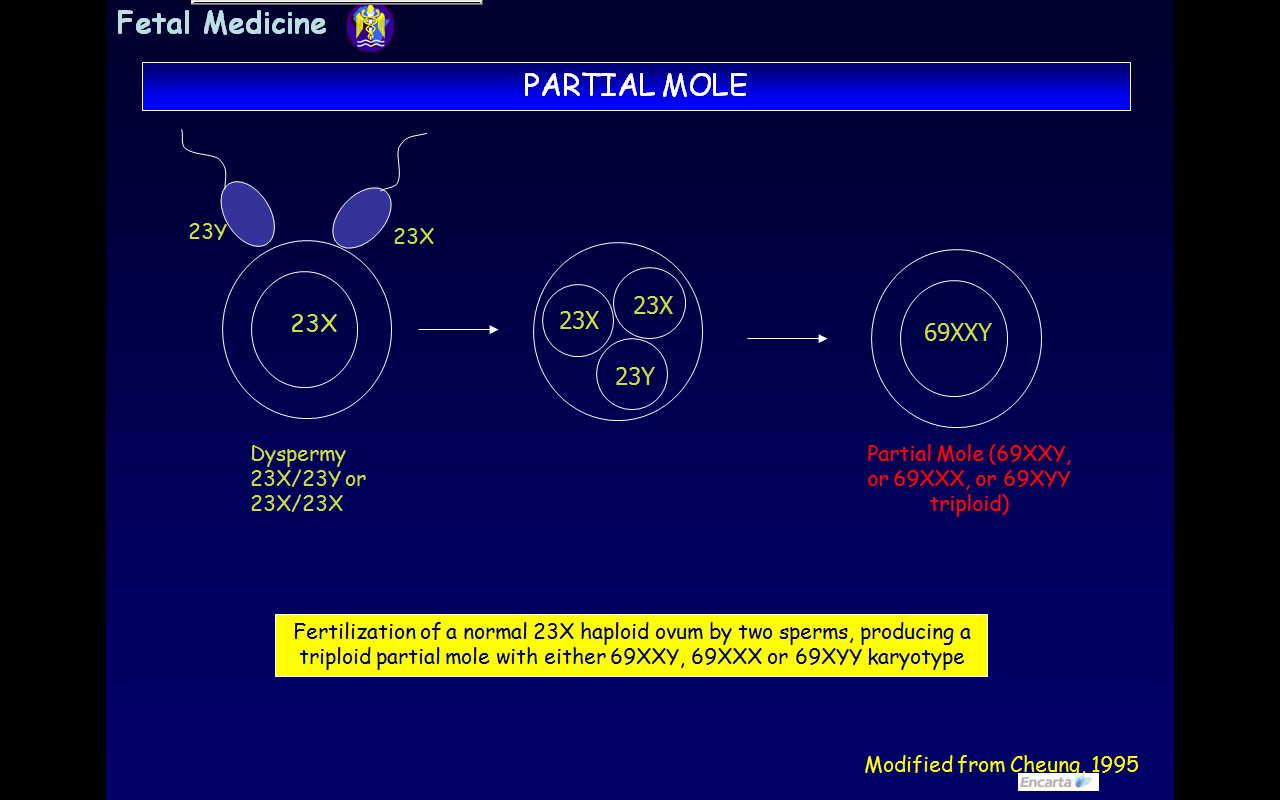 4/30/2020
68
Feature of complete and partial mole
4/30/2020
69
Natural history
Complete mole
After evacuation
 *Local uterine invasion 15%, metastasis occurs in 4%
 *high risk for developing post molar tumor
 HCG level > 100,000 mIU/ml
 Excessive uterine enlargement
 Theca lutein cyst >6 cm. in diameter
Partial mole
 Persistent tumor, usually non metastatic develop (2-4%).
4/30/2020
70
Diagnosis 1.  complete mole
Vesicular sonographic pattern
Markedly elevated ß HCG levels for gestational age
 pre-eclampsia before 20wks of gestation   
Sign and symptom
4/30/2020
71
4/30/2020
72
4/30/2020
73
2.  Partial mole
focal cystic space in placental tissue 
Increase in the transverse diameter of gestational sac
Increased ß HCG levels
4/30/2020
74
4/30/2020
75
Partial Hydatidiform mole
4/30/2020
76
Differential diagnosis
Threatened abortion
Ovarian tumor with pregnancy
Multiple pregnancy
4/30/2020
77
Complications
Hemorrhage and shock
Sepsis
Perforation of the uterus
Coagulopathy
choriocarcinoma
4/30/2020
78
Management
Supportive management
Correction of anemia and infection
Infusion with ringers solution
Blood transfusion
Counseling for regular follow up
Patient who are RH-ve should receive RH immunoglobulin
4/30/2020
79
Definitive management…………
Suction evacuation
2) Hysterectomy
Indications:-
Age greater than 35 years
Grandmultiparous
Uncontrolled hemorrhage
Perforation during evacuation
3).Prophylactic chemotherapy
4/30/2020
80
Follow up
Routine follow is mandatory for all cases for at least one year.
Choriocarcinoma is mostly confined to this period
HCG level following evacuation should regress to normal with in three months.
Intervals:-initially, every week till the serum HCG level becomes negative. This usually happens 4-8 weeks. After this the patient is followed every month for 6 months
4/30/2020
81
Follow up protocols
History and physical examination
hCG assay
4/30/2020
82
Contraceptive advice
If the patient desires her fertility, she may be pregnant after a minimum of 6 month following  negative hCG titer.
IUD is contra indicated because it is associated with irregular bleeding.
Combined oral contraceptives can be used after HCG value has become normal.
Injectables of contraception can also be used.
Surgical sterilization is another method if she completed her family.
4/30/2020
83
The End!!!
4/30/2020
84